MUTUAL LEARNING EXERCISE ON R&I STRATEGIES AND POLICIES
Session 6: Policy Monitoring & Evaluation
Challenges for STI Policy Evaluation

Dimo CALOVSKI (Mr.)
Science, Technology and Innovation Policy Section
UNCTAD Division on Technology and Logistics
dimo.calovski@un.org
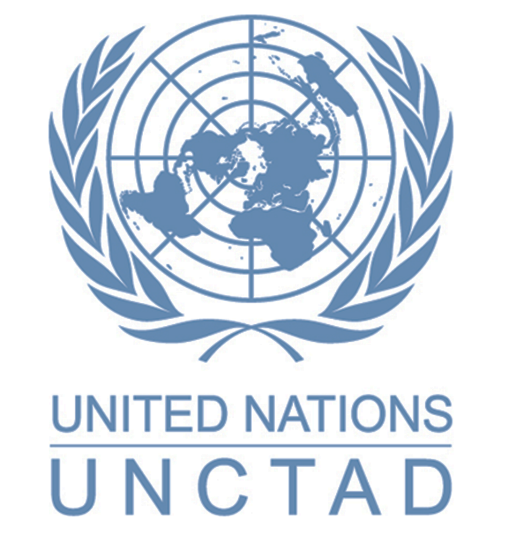 Addis Ababa, Ethiopia
14-17 February 2023
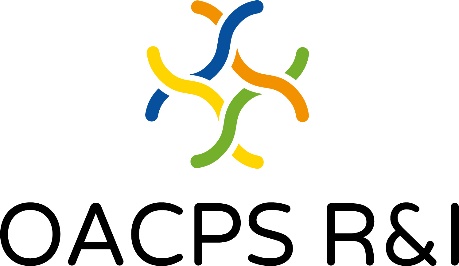 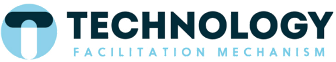 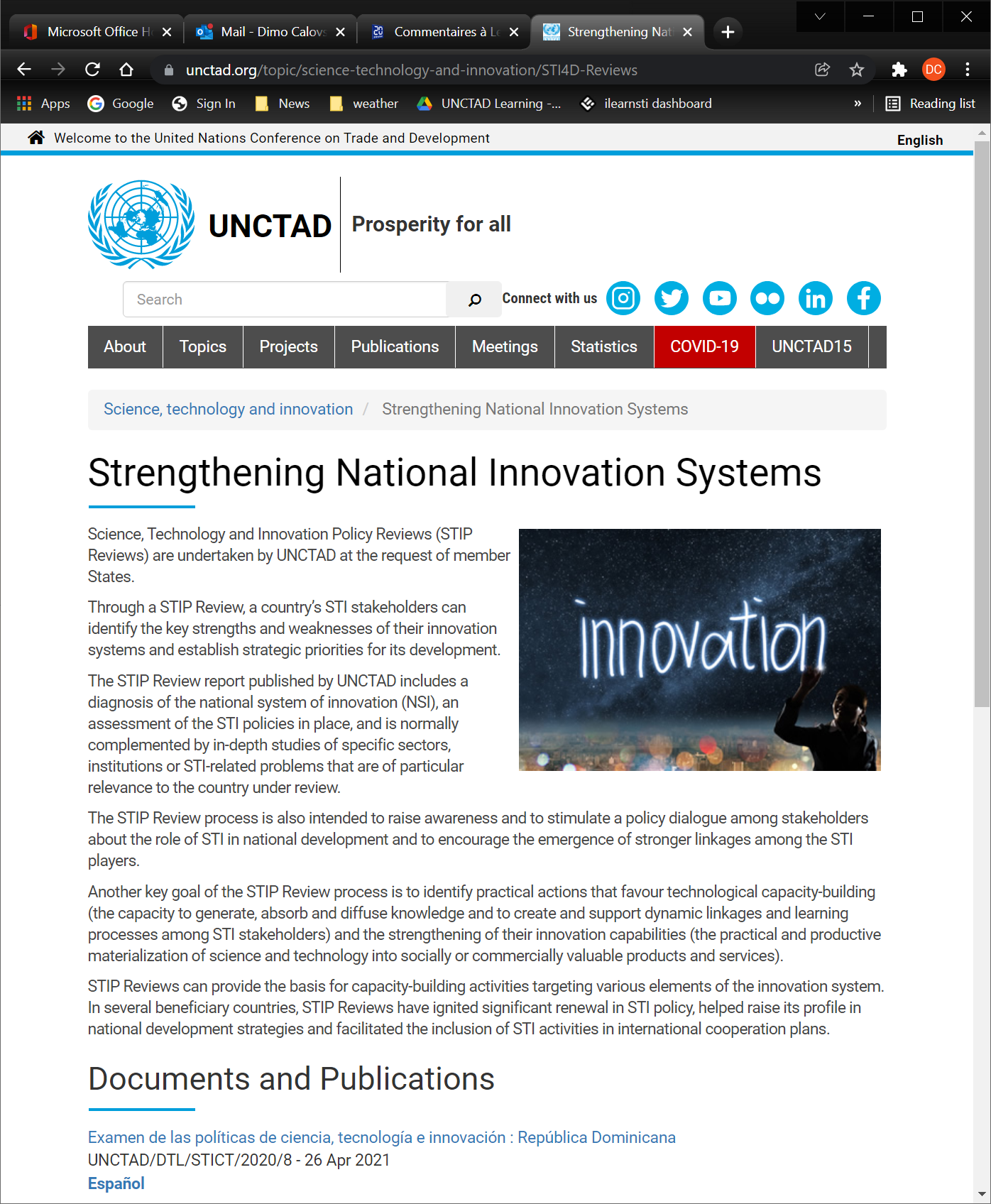 UNCTAD STI Policy Reviews
Botswana
Zambia*
Dominican Republic
Uganda*
Ethiopia
Panama
Rwanda*
Iran
Thailand
Oman*
El Salvador
Ghana
Peru
Lesotho
Mauritania
Angola
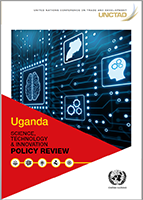 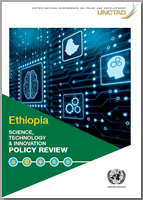 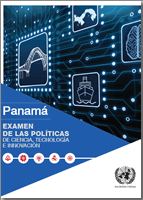 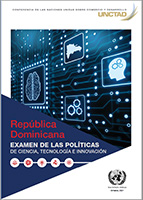 https://unctad.org/publications-search?f[0]=product%3A635
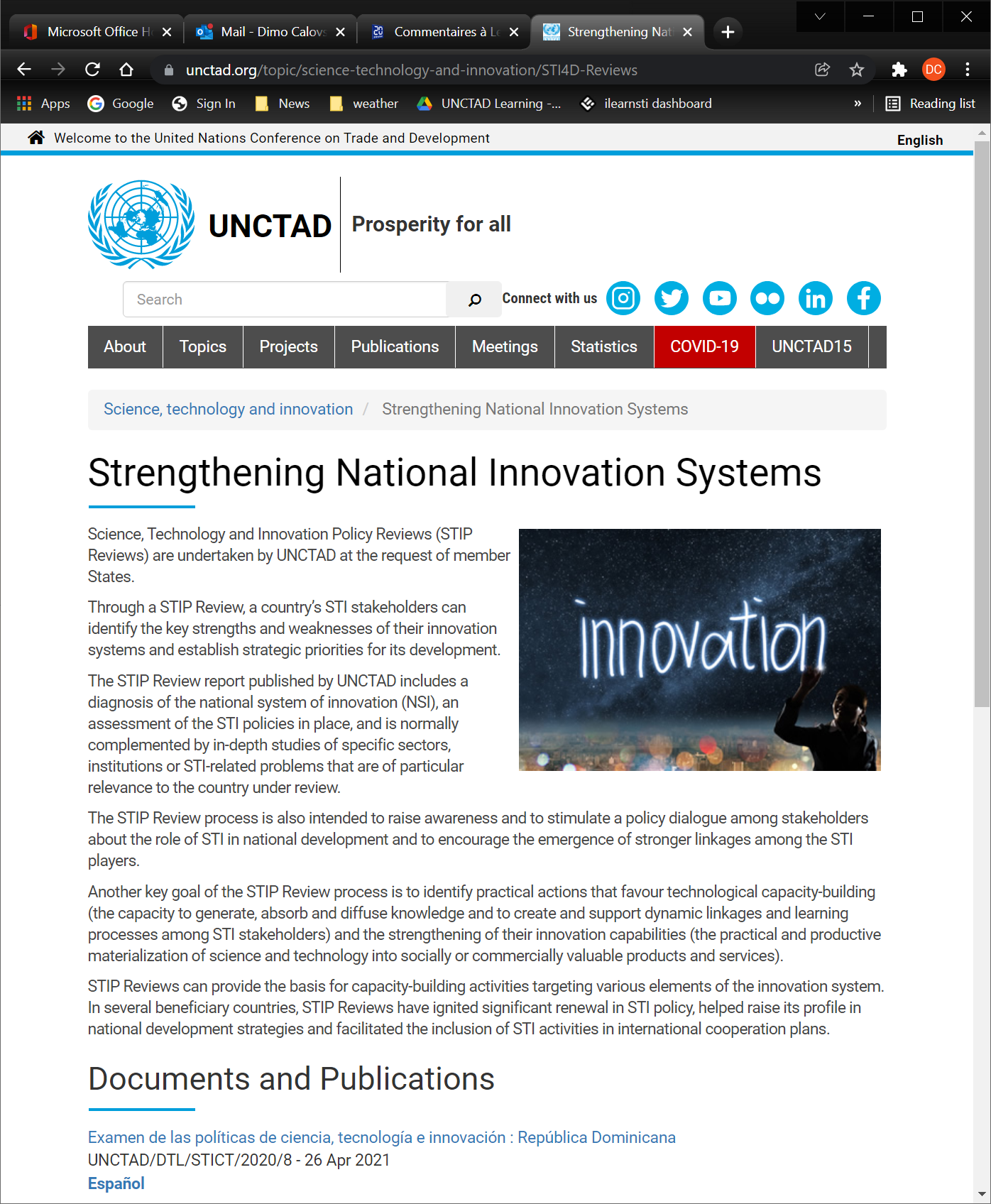 UNCTAD STI Policy Reviews
Botswana
Zambia*
Dominican Republic
Uganda*
Ethiopia
Panama
Rwanda*
Iran
Thailand
Oman*
El Salvador
Ghana
Peru
Lesotho
Mauritania
Angola
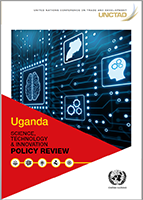 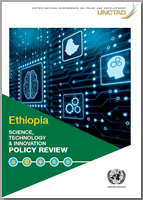 OBJECTIVE:
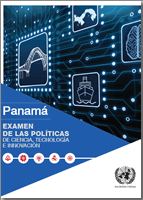 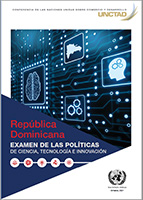 https://unctad.org/publications-search?f[0]=product%3A635
Focus: Assisting policy making in STI
Situation: modest Monitoring & Evaluation process,                   … but new policy being prepared or revised
Policy evaluation, assessment of NSI
Assessment of innovation performance
Goals and outcomes
How to move forward?
Focus: Assisting policy making
Situation: modest Monitoring & Evaluation process,                   … but new policy being prepared or revised
Policy evaluation, NSI assessment
Assessment of innovation performance
Goals and outcomes
How to move forward?
1. Policy evaluation, NSI assessment
STI policy under review
Coherence with national development strategy, SDGs? 
Development strategy recognises STI? 
Outreach to other policies?
All other policies 
Acknowledgement of S,T and Innovation?
Are policies inter-related? 
Implementation matrix (who does what?)
Collaboration, joint activities?
National System of Innovation (Innovation Ecosystem)
Framework for policy design?
Mapping of NSI?
Information gatekeepers?
Reporting directions and information flows 
Within the STI policy?
Among STI stakeholders? (horizontal flows)
Development of a consensus narrative – what works, what doesn’t
Cannot replace data, but may provide insight
Data does not provide the narrative
Discussions with a many diverse stakeholders
STI policy under review,  does it …

Coherence with national development strategy, SDGs?
Blueprint for a better and more sustainable future for all?
Provide for directionality?
Key challenges are interconnected!
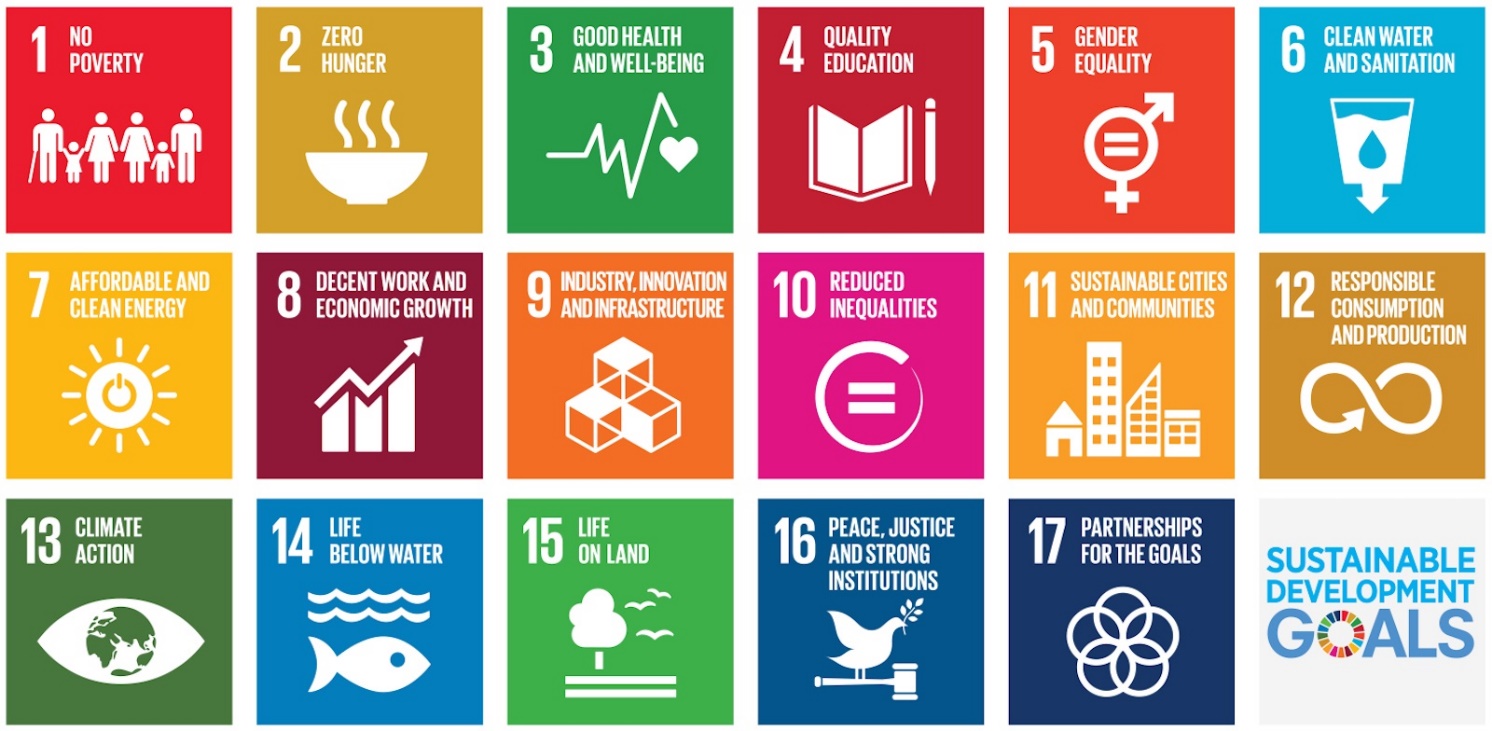 Objective: Profound transformation driven by fast-evolving and converging technologies
No   definitive   list   of   technologies
Some common  features  of  SDG technologies
Fast change, short adaptation cycles
Soft technology, mind frame change
Lower costs, more choices
Open science, technology and innovation
New forms of work and inclusiveness
Innovation addressing change, disruptive innovation, creative destruction
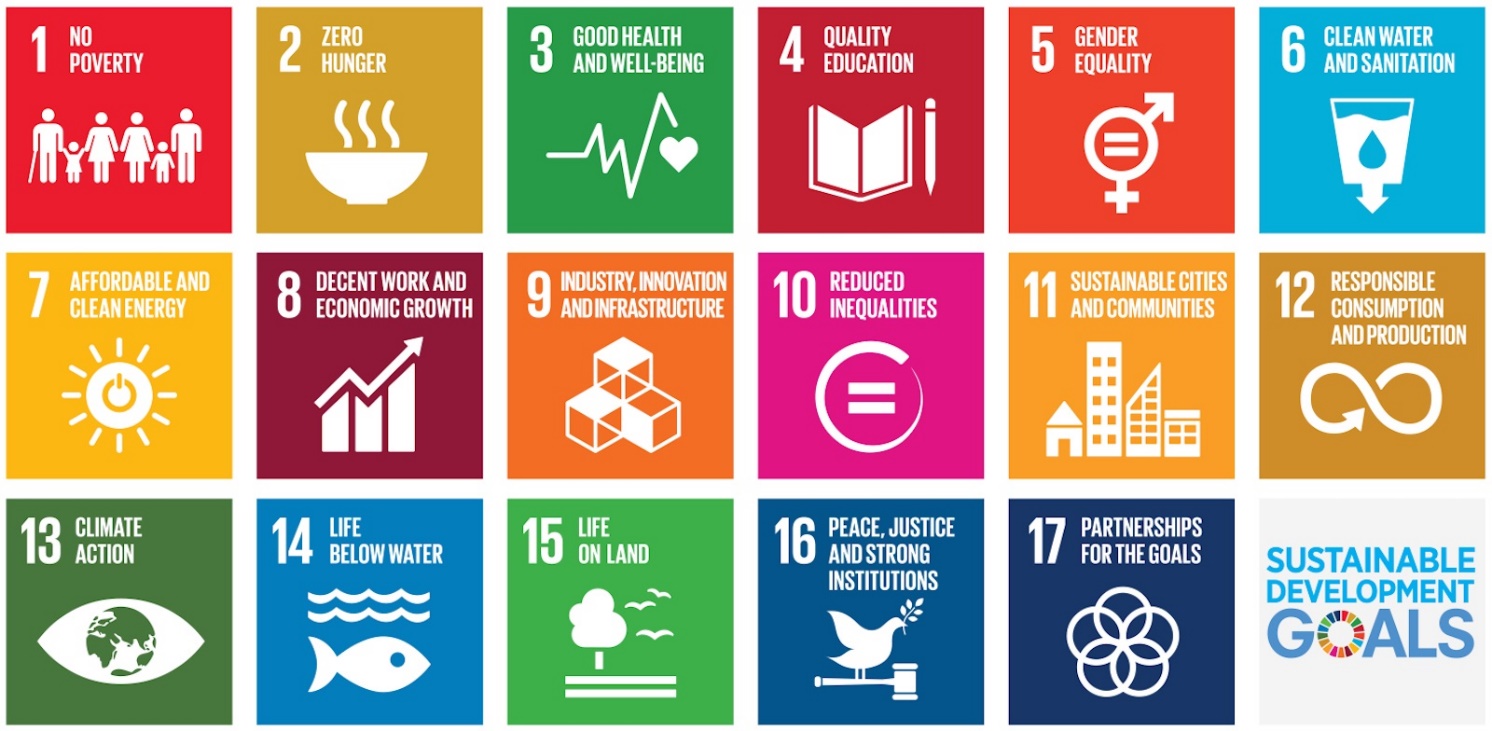 9
Current STI developments and SDGs
Precision agriculture: SDGs 1, 2, 9, 12, 15
Water management, wastewater treatment and nutrient recovery: SDGs 6, 9, 11, 15
Circular economy: SDGs 6, 7, 13, 14, 15> residual, waste = resource for products, energy
Transformative technologies: SDGs 3, 4, 8, 9, 10> exponential growth, impact, strong links with ICTs(e.g.: AI, IoT, robotics, autonomous V, blockchain, 3D printing-additive mfg.)
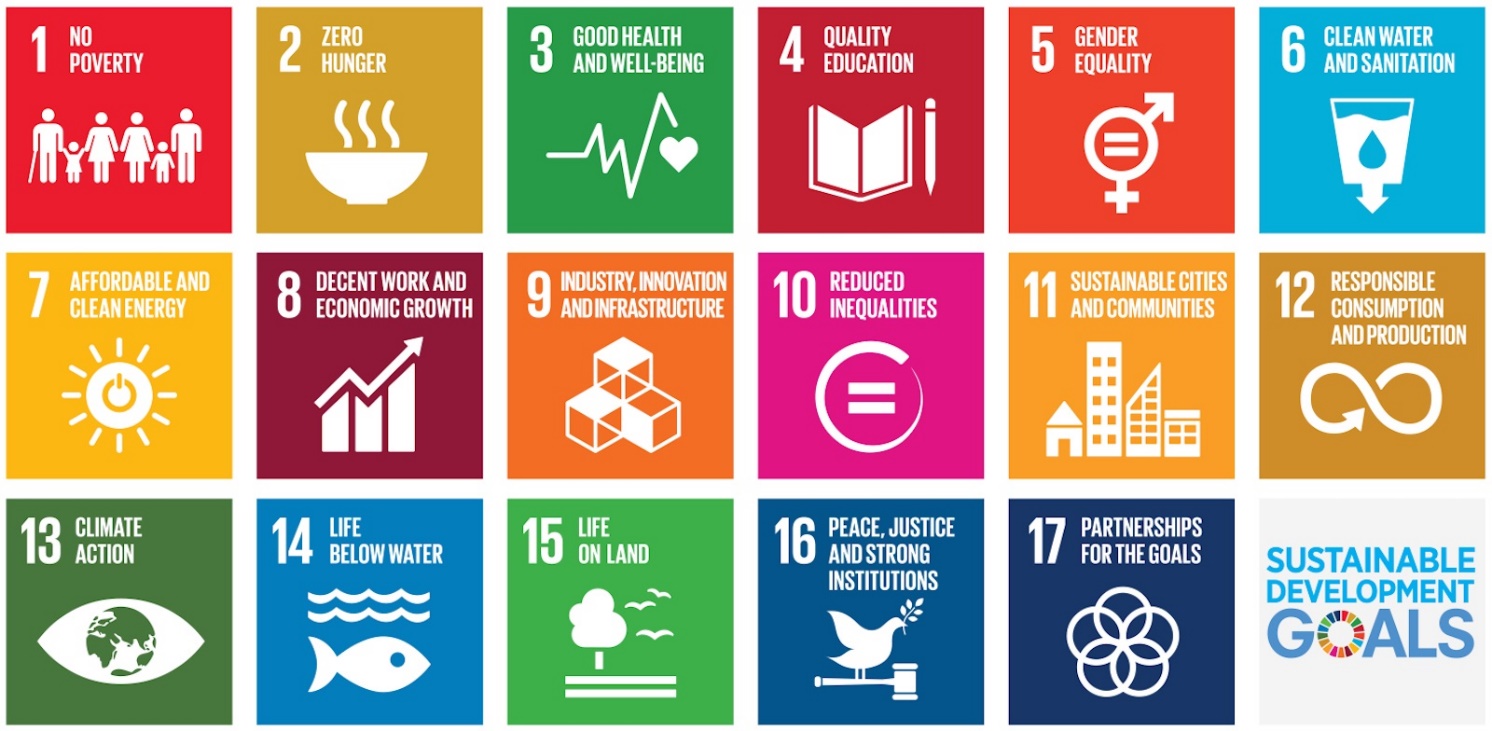 10
4.  How to move forward?
Many UN and other International Organizations do policy reviews
International consultancy firms, local research institutions
Decisions are needed – good will is not enough:
Address an underlying policy process
Define objectives, goals – what is to be achieved?
Establish who are the STI stakeholders, map the NSI (names of specific organizations, firms and industries)
Develop commitment: timeline, funding and human resources
Importance of external evaluation with no vested interests in the outcome
Any/all IATT WS6 agencies can guide and help
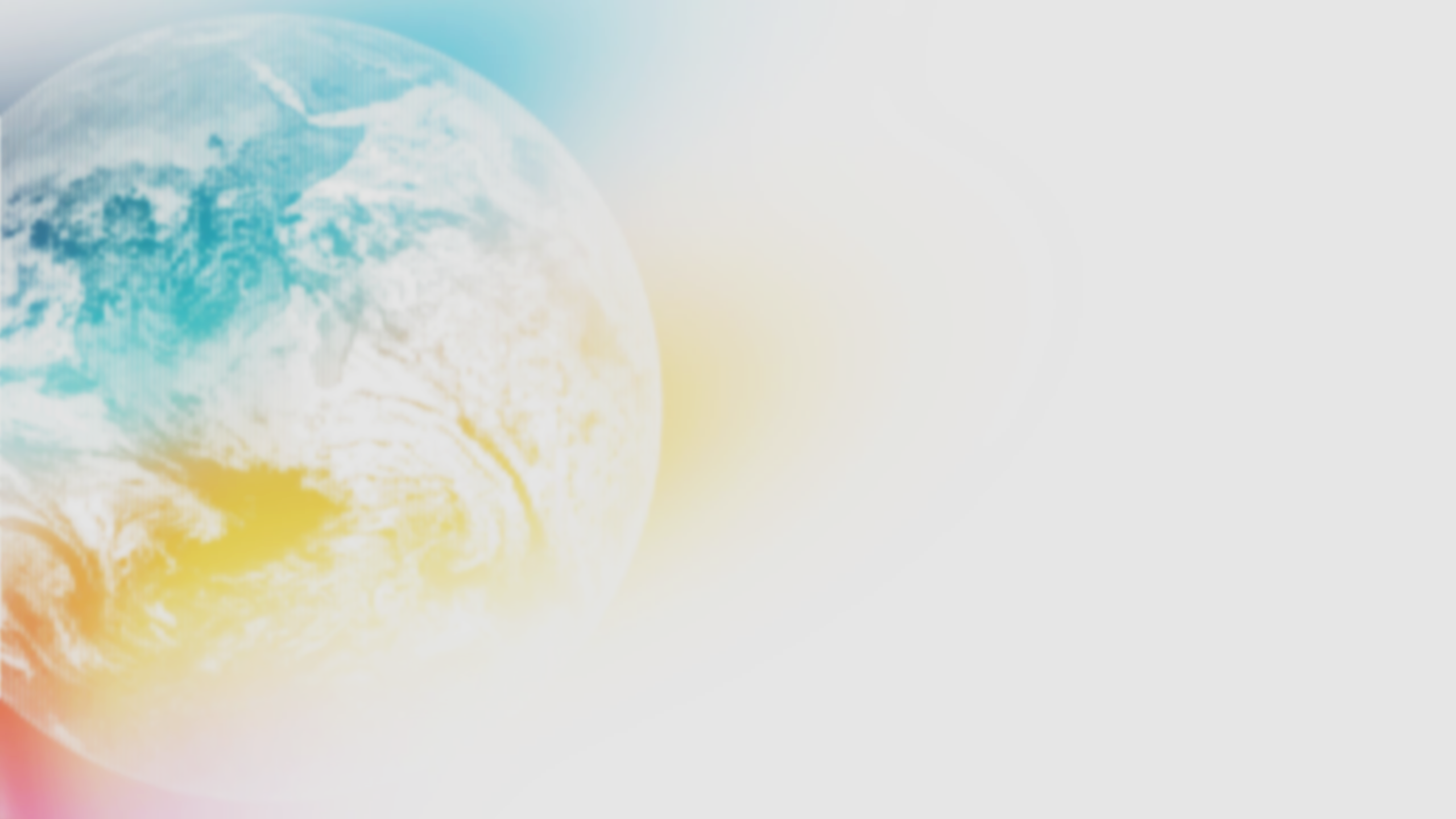 THANK YOU!